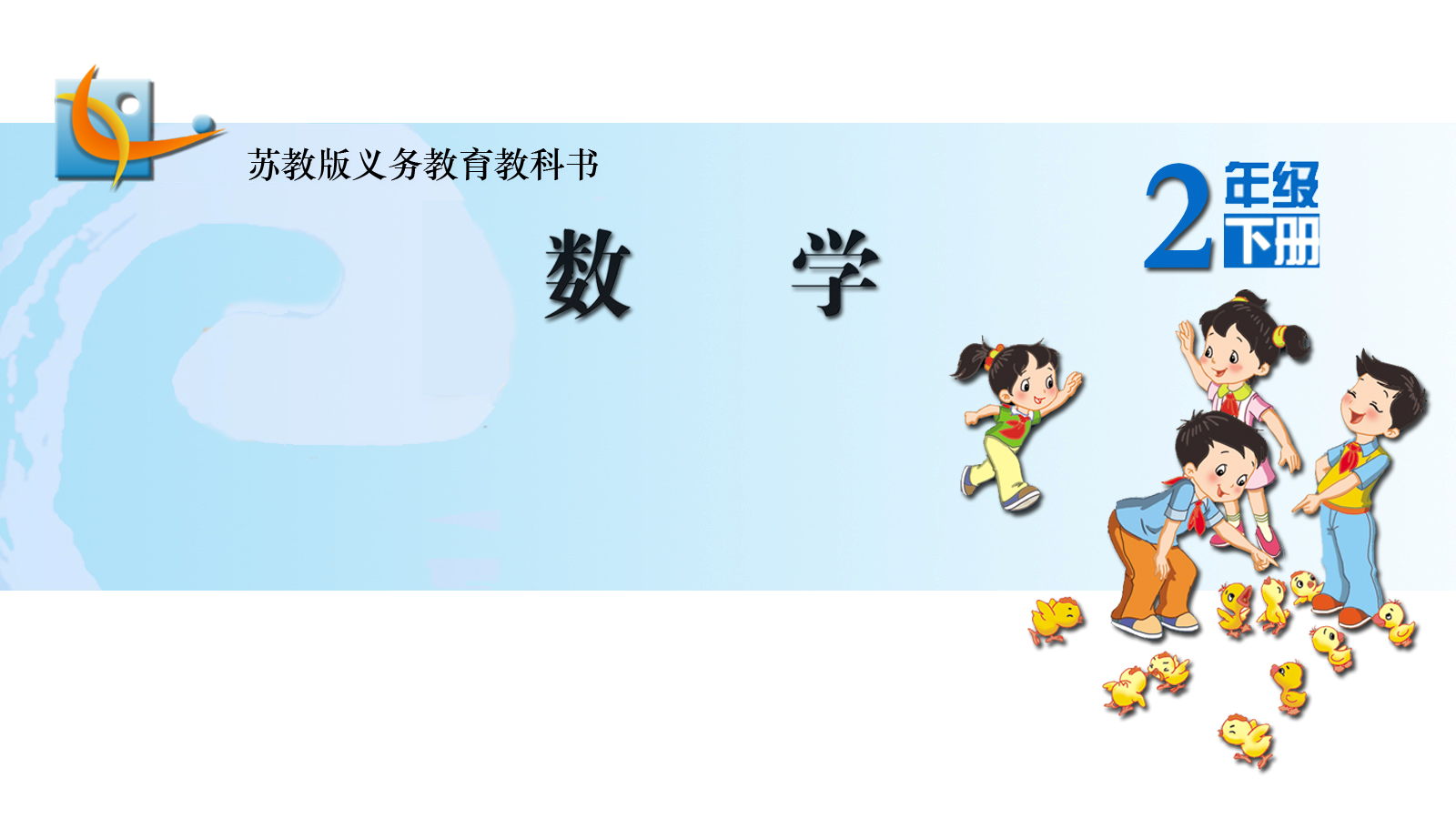 三位数的加法笔算
          （不连续进位）
太仓港港口开发区第一小学
旧知回顾
92
竖式计算54+38=（   ）
5   4
+  3   8
1
9
2
探索新知
同学们制作了一批树叶粘贴画，选出142幅放进橱窗展览，还剩86幅。
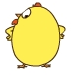 4
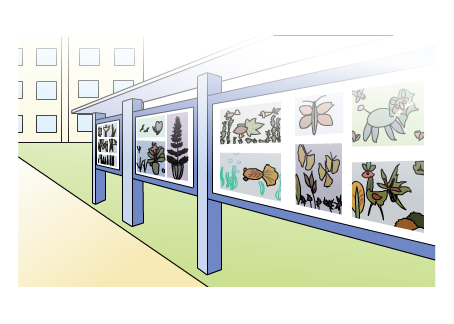 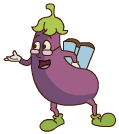 一共制作了多少幅？
142＋86＝    （  ）
228
幅
142＋86＝    （  ）
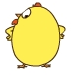 4
你能用竖式计算吗？自己试一试。
百  十  个
1   4   2
8   6
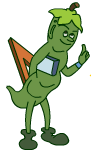 和的百位上是几？为什么？
验算：
+     8   6
+ 1   4   2
1
1
2
2
8
2
2
8
228
答：一共制作了    幅。
要知道算得对不对，可以怎样做？
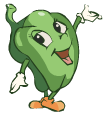 可以交换两个加数的位置再算一遍。
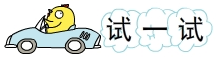 用竖式计算643＋752 ，并验算。
6   4   3
7   5   2
验算：
+   7   5   2
+   6   4   3
1
1
1
3
9
5
1
3
9
5
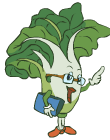 笔算加法要注意什么？说一说。
相同数位对齐，从个位加起。
哪一位上的数相加满10，就向前一位进1。
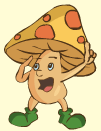 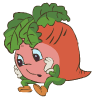 观察算式，你有什么发现？
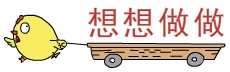 1.
313＋605
87＋252
943＋154
605＋313
252＋87
154＋943
3   1   3
8   7
9   4   3
+ 6   0   5
+ 2   5   2
+   1   5   4
1
1
9
1
3
3
8
9
1
0
9
7
6   0   5
2   5   2
1   5   4
+ 3   1   3
+      8   7
+   9   4   3
1
1
9
1
3
3
8
9
1
0
9
7
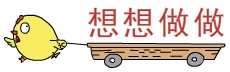 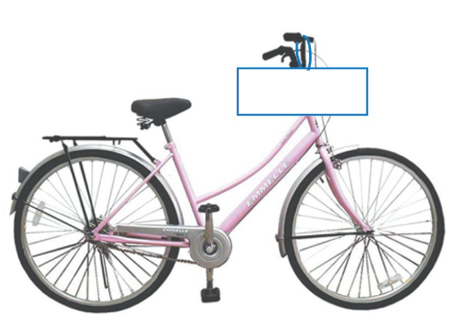 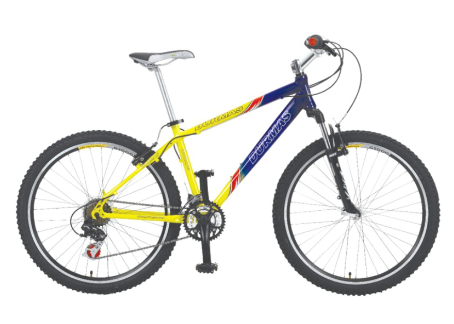 2.
243元
山地自行车比公路自行车贵175元。
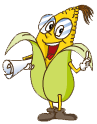 243＋175
＝418（元）
公路自行车
山地自行车
2   4   3
山地自行车多少元？
+ 1   7   5
1
4
1
8
答：山地自行车418元。
三位数加法的笔算 
                  （不连续进位）
1.相同数位对齐。
2.从个位加起。
3.哪一位上的数相加满10，就向前一位进1。
四位数加四位数呢？怎么算？
2456+3261，自己试一试吧。
[Speaker Notes: 1.像334-121这样每一位都够减的是我们以前学过的不退位减法。

2.那上周我们学习了哪些内容，同学们回忆一下。

3.笔算他们的时候，有什么需要注意的地方？提醒提醒你的爸爸妈妈。（掌握了吗？我们继续来闯关吧）]